REUNIÓN APERTURA AUDITORIA ICONTEC AL SISTEMA INTEGRADO DE  GESTIÓN
2021
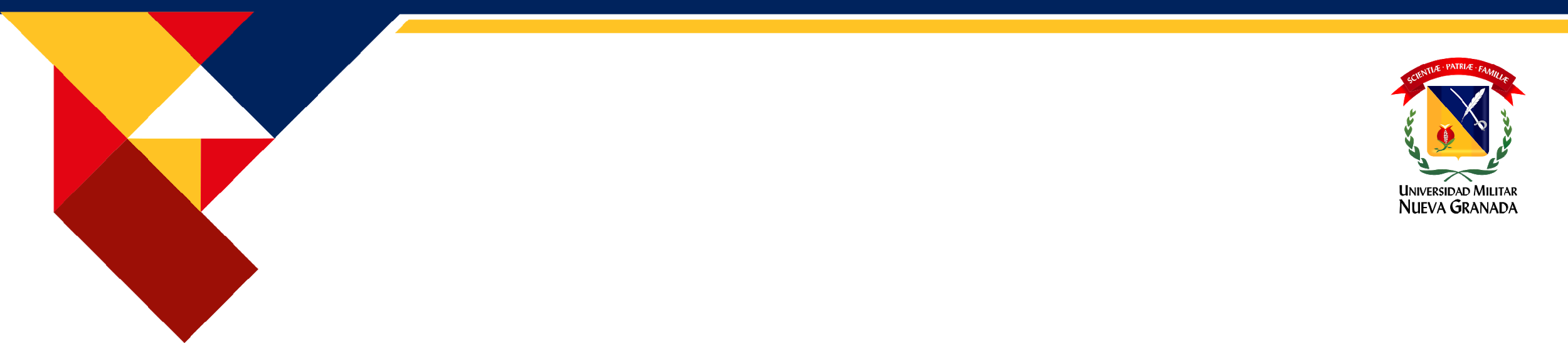 GENERALIDADES SISTEMA DE GESTION DE SEGURIDAD Y SALUD EN EL TRABAJO
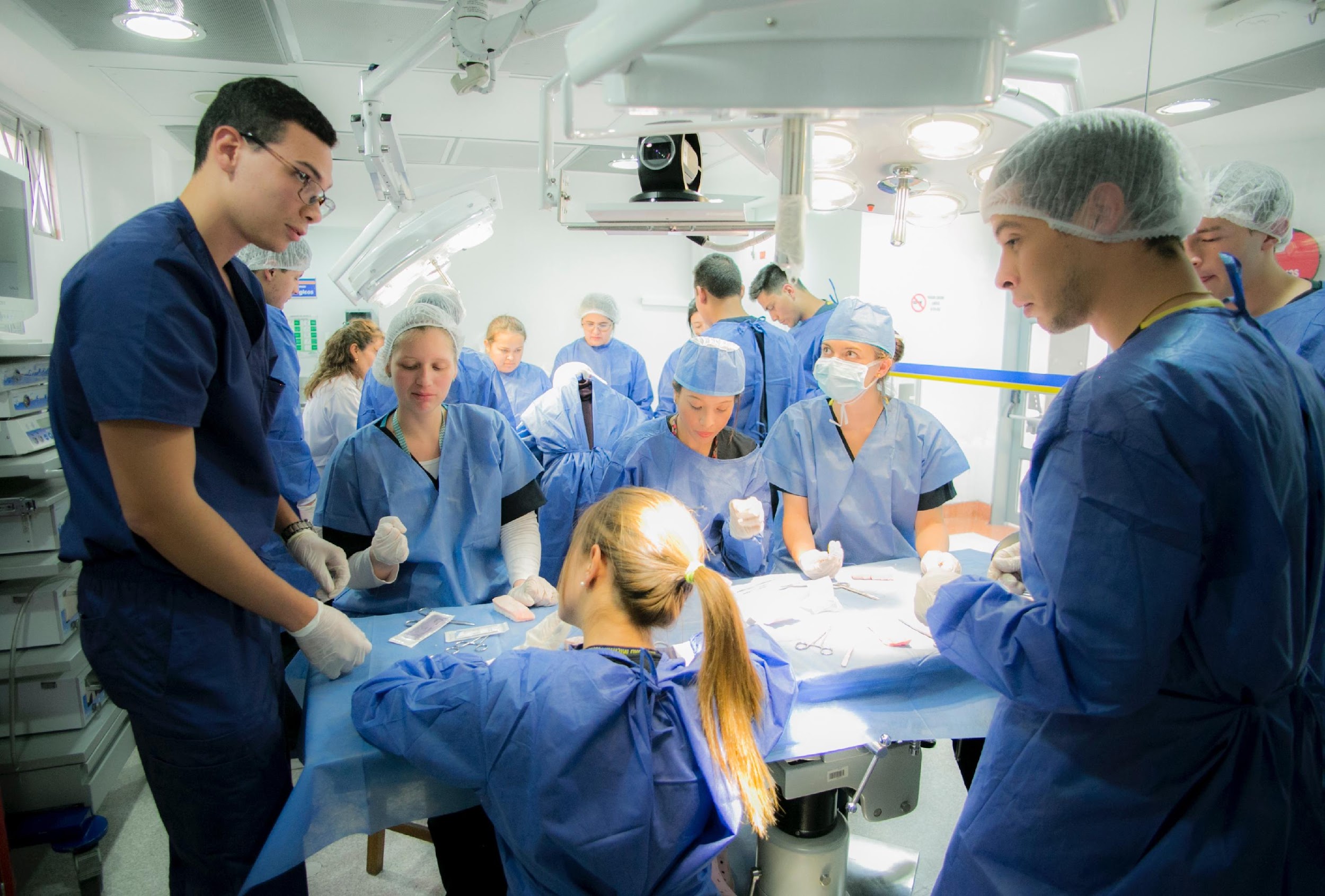 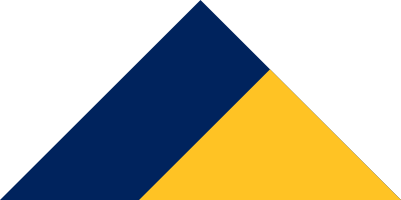 SISTEMA DE GESTIÓN DE LA SEGURIDAD Y SALUD EN EL TRABAJO
El Sistema de Gestión de la Seguridad y Salud en el Trabajo promueve la política integral de la Institución fomentando la gestión de los riesgos y  la cultura para el cuidado de la salud, apuntando al objetivo integral No. 11 referente  a controlar la materialización de incidentes y enfermedades laborales, fomentando una cultura de autocuidado


El Sistema de Gestión de la Seguridad y Salud en el Trabajo se enmarca en 3 pilares fundamentales.
Medicina Preventiva y del trabajo
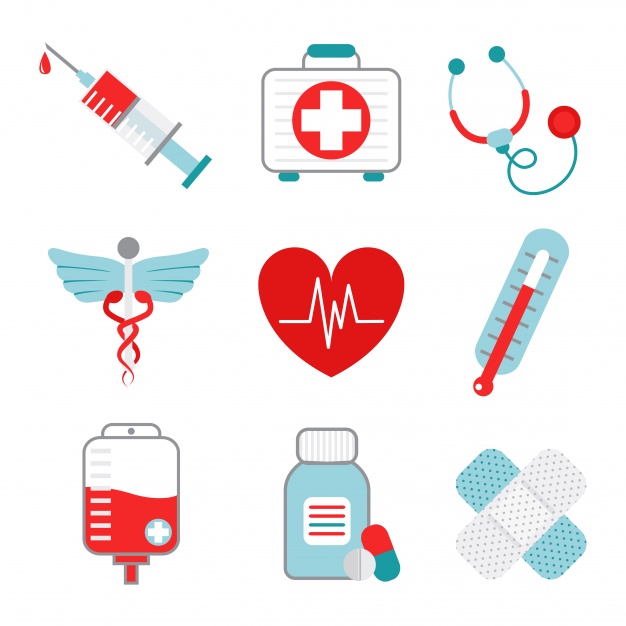 Higiene y seguridad industrial
Gestión del riesgo de emergencias y desastres
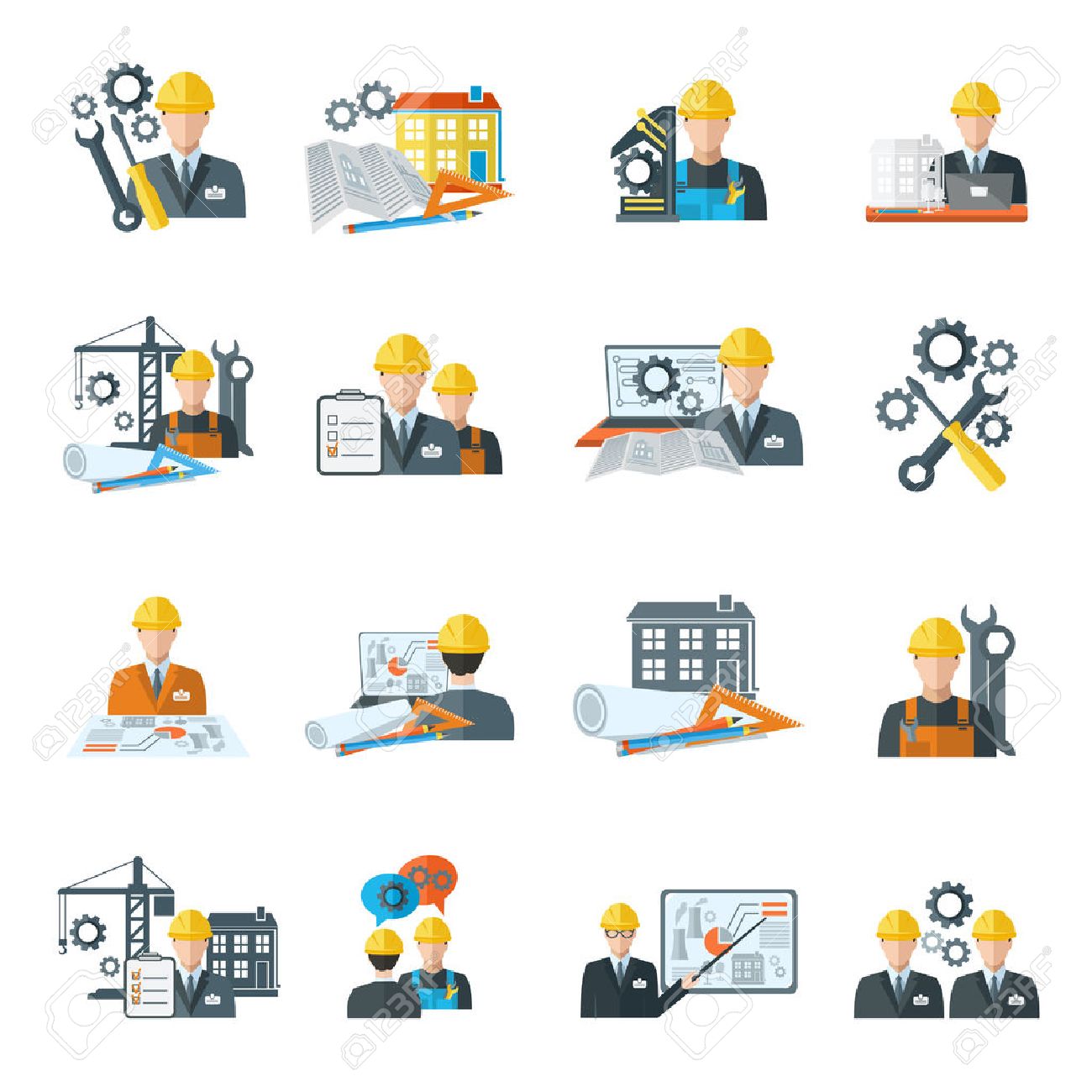 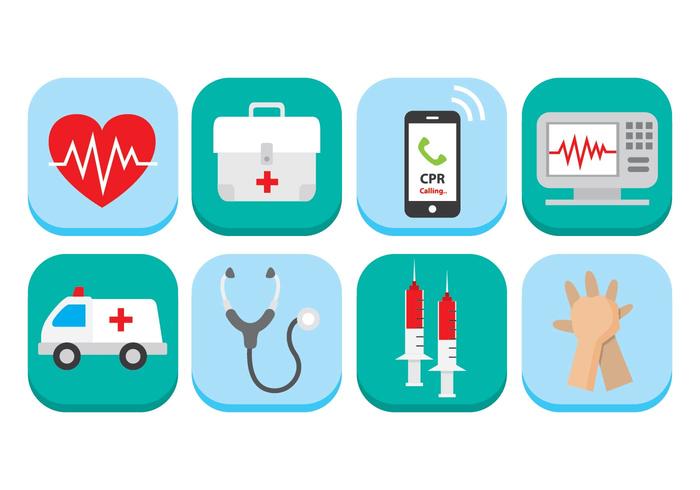 MEDICINA PREVENTIVA Y DEL TRABAJO
SISTEMAS DE VIGILANCIA EPIDEMIOLÓGICA
PROGRAMAS
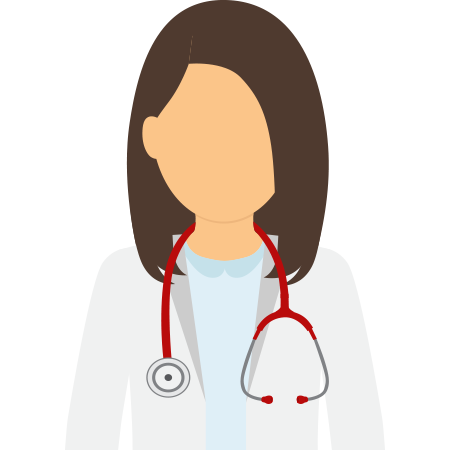 AUDITIVO
DESORDEN MUSCULOESQUELETICO
BIOLOGICO
VISUAL
RADIACIONES IONIZANTES
CARDIOVASCULAR
PSICOSOCIAL
FONOAUDIOLOGÍA
COVID 19
HIGIENE Y SEGURIDAD INDUSTRIAL
PROGRAMAS
ESPACIOS CONFINADOS
GESTIÓN DEL RIESGO QUÍMICO
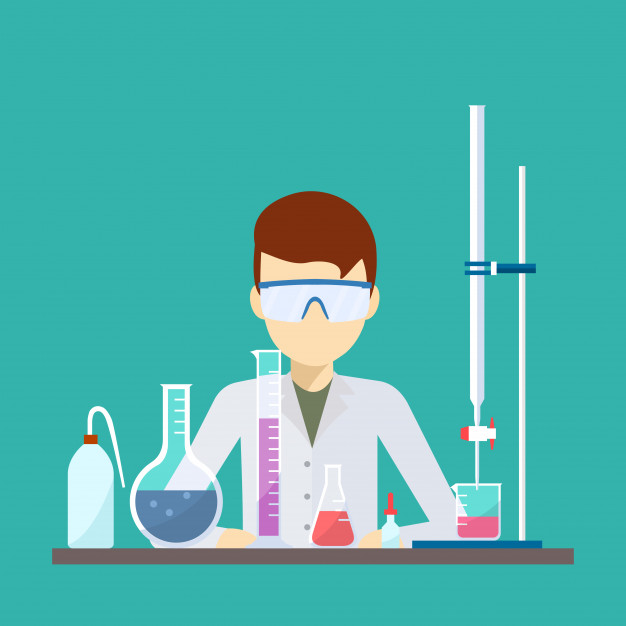 ORDEN Y ASEO
GESTIÓN DEL RIESGO ELECTRÍCO
PLAN ESTRATÉGICO DE SEGURIDAD VIAL
GESTIÓN DEL RIESGO MECÁNICO
TRABAJOS SEGUROS EN ALTURAS
GESTIÓN DEL RIESGO DE EMERGENCIAS Y DESASTRES
CONFORMACION BRIGADA DE EMERGENCIA
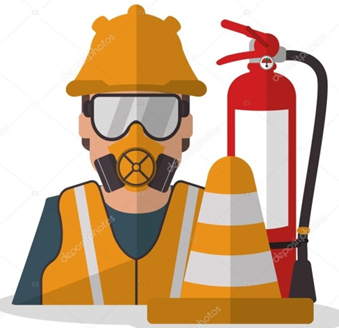 EJERCICIOS DE EVACUACION Y AUTOPROTECCIÓN
SISTEMA COMANDO DE INCIDENTES
PLANES DE GESTIÓN DEL RIESGO ANTE EMERGENCIAS Y DESASTRES
Universidad Militar Nueva Granada
GRACIAS POR
SU ATENCIÓN